szkoła
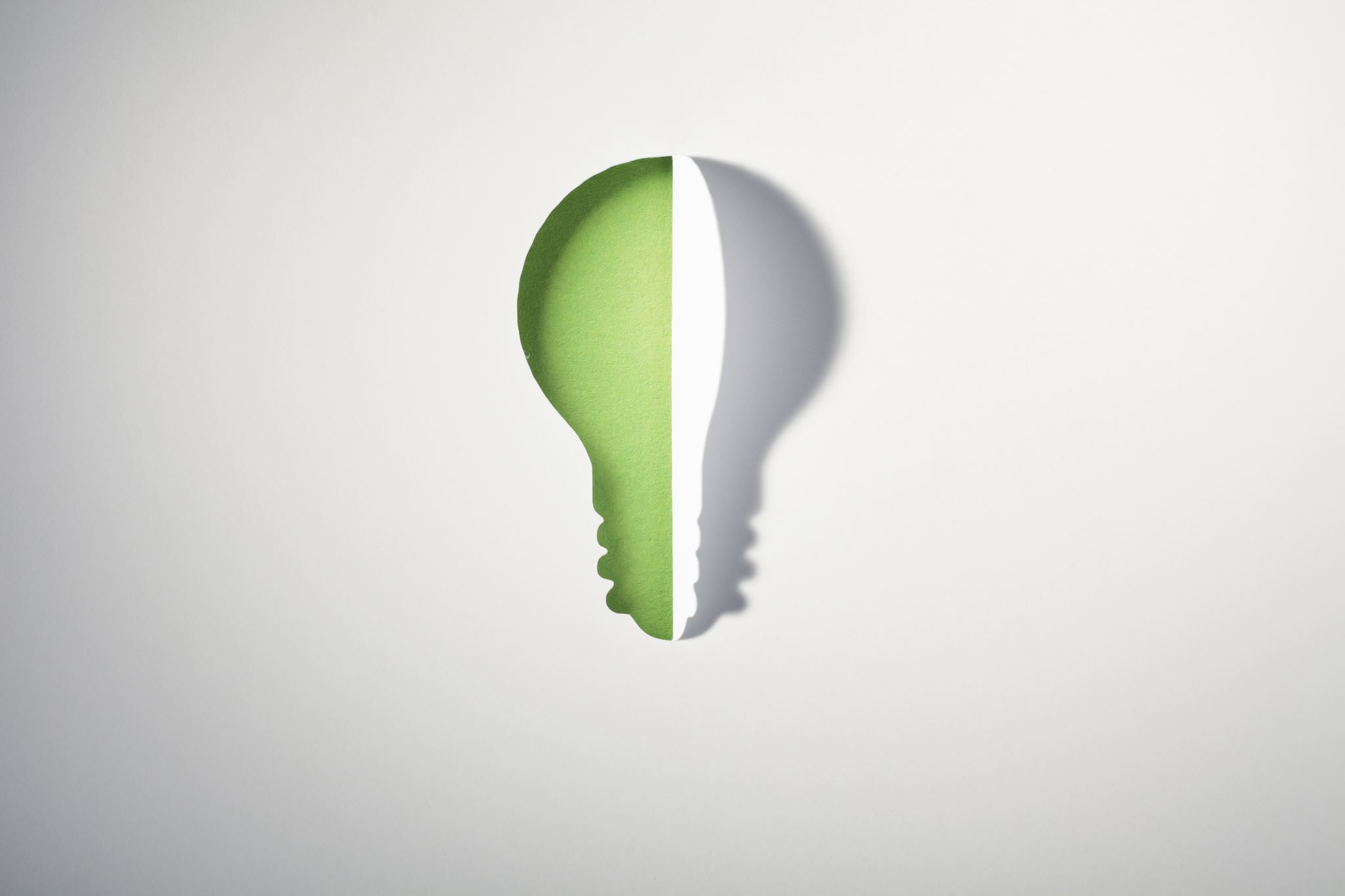